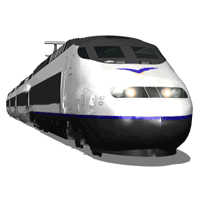 Кинетическая энергия. Потенциальная энергия
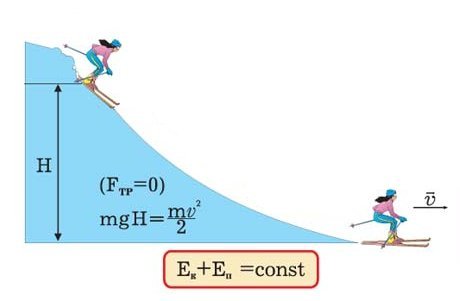 Карпова Лариса Борисовна
Учитель физики ЗОШ№ 3
Что такое энергия?
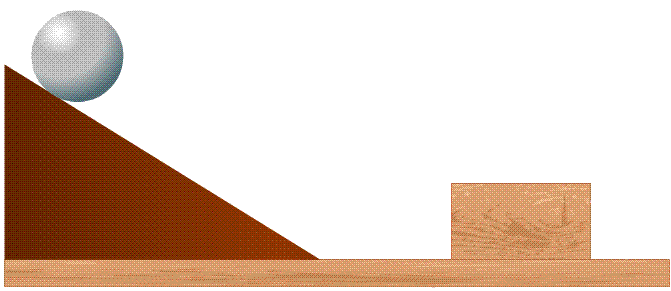 Шарик, скатившись, может передвинуть брусок – совершить работу.
Энергия – это физическая величина, показывающая, какую работу может совершить тело.
Единица измерения энергии - Джоуль
Различные виды энергии
Электрическая энергия (электростанция)
Энергия падающей с высоты воды
Энергия сгорающего топлива
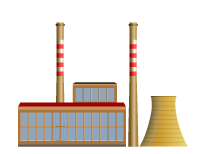 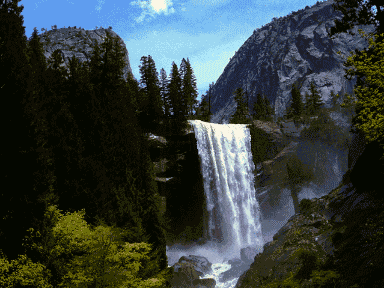 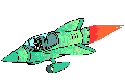 Кинетическая энергия
Энергия, которой обладает тело вследствие своего движения, называется кинетической.
Движущиеся тела
Все летящие предметы
Падающие предметы
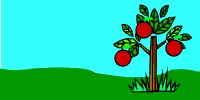 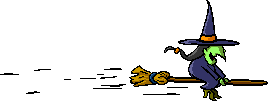 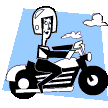 Кинетическая энергия
Кинетическая энергия – это энергия движения.
Физическая величина, равная половине произведения массы тела на квадрат его скорости, называется кинетической энергией тела:
Если тело движется со скоростью v, то для его полной остановки необходимо совершить работу
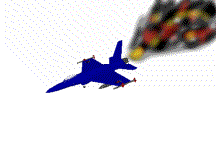 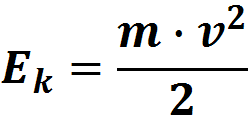 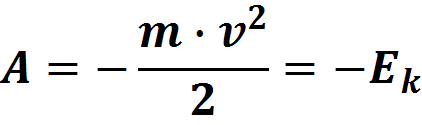 Потенциальная энергия определяется взаимным положением тел (например, положением тела относительно поверхности Земли) или частей тела.
Потенциальная энергия –  энергия взаимодействия
Энергия взаимодействия частей тела
Энергия взаимодействия тел
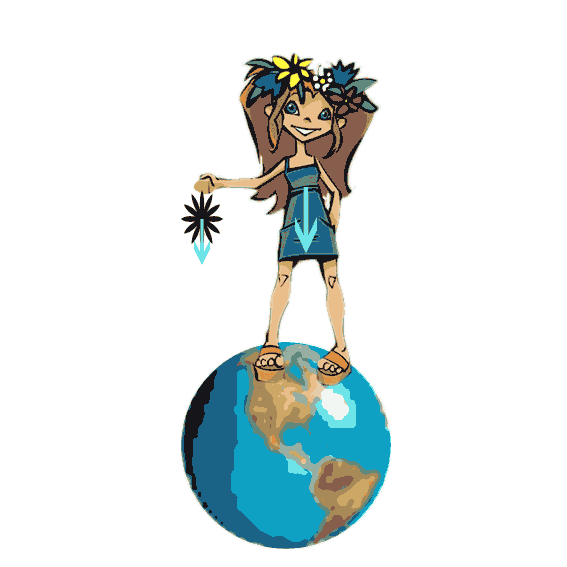 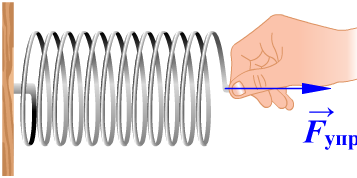 Энергия поднятого над землей тела
E = mgh
Энергия сжатой пружины
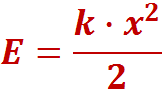 Примеры изменения энергии
Потенциальная энергия тела на вершине горы
E = mgh
А у подножия горы
E = 0
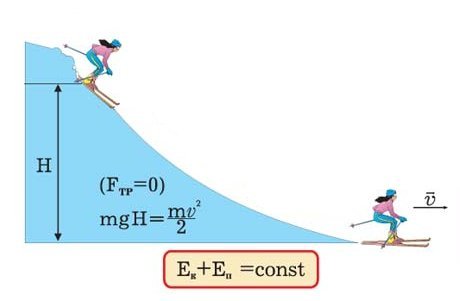 Кинетическая энергия тела на вершине горы
E = 0
А у подножия горы
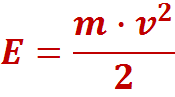 Примеры изменения энергии
Потенциальная энергия растянутой тетивы лука
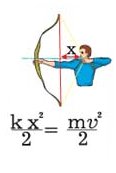 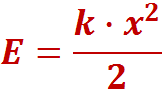 Кинетическая энергия летящей стрелы
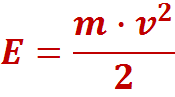 ВЫВОД
Энергия – это физическая величина, показывающая, какую работу может совершить тело.
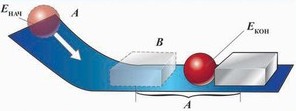 Совершенная работа равна изменению энергии
Потенциальная энергия определяется взаимным положением тел или частей тела.
Кинетическая энергия - энергия, которой обладает движущееся тело.
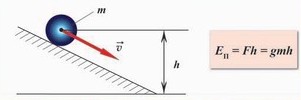 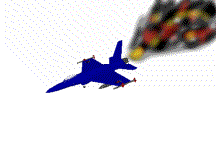 Решаем вместе
Автомобиль массой  3000 кг  движется со скоростью  2 м/с.  Какова кинетическая энергия автомобиля?
3000 Дж
1500 Дж
12000 Дж
6000 Дж
Для того, чтобы уменьшить кинетическую энергию тела в 2 раза, надо скорость тела уменьшить в
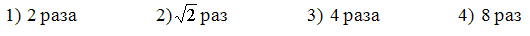 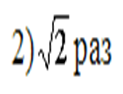 С балкона высотой  h = 3 м  на землю упал предмет массой  m = 2 кг.  Изменение энергии его тяготения к Земле при этом равно . . .
6 Дж.
60 Дж.
20 Дж.
20/3 Дж.
Мужчина достает воду из колодца глубиной 10 м. Масса ведра 1,5 кг, масса воды в ведре 10 кг. Какую работу совершает мужчина?
1150 Дж
1300 Дж
1000 Дж
850 Дж
Шарик скатывали с горки по трем разным желобам. В каком случае скорость шарика в конце пути наибольшая? Трением пренебречь.
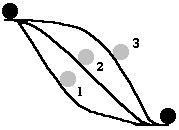 в первом
во втором
в третьем
во всех случаях скорость одинакова
Для того, чтобы уменьшить кинетическую энергию тела в 2 раза, надо скорость тела уменьшить в …
2 раза	
4 раза	
       раз	
       раз
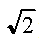 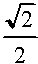 Мальчик подбросил футбольный мяч массой 0,4 кг на высоту 3 м. Насколько изменилась потенциальная энергия мяча?
4 Дж
12 Дж
1,2 Дж
7,5 Дж
Потенциальная энергия взаимодействия с Землей гири массой 5 кг увеличилась на 75 Дж. Это произошло в результате того, что гирю
подняли на 1,5 м
опустили на 1,5м
подняли на 7 м
опустили на 7 м
Литература
Кинетическая и потенциальная энергии / http://physics.ru/courses/op25part1/content/chapter1/section/paragraph19/theory.html;